Муниципальное автономное учреждение
                   «ИНФОРМАЦИОННО-МЕТОДИЧЕСКИЙ ЦЕНТР» города Тюмени
Городской клуб «Наставник»
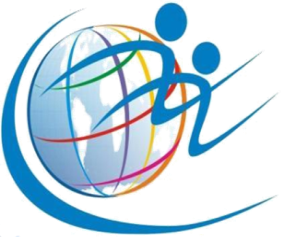 Наставничество как условие 
профессиональной поддержки и развития педагога
Исхакова Зухра Гайнулловна, 
начальник отдела 
МАУ ИМЦ г. Тюмени
19.08.2022
[Speaker Notes: Наставничество как условие профессиональной поддержки и развития молодого педагога

Особую роль в теме обсуждения отводим  развитию наставничества.

Почему? 

1. В национальном проекте «Образование» обозначена одна из главных (приоритетных) задач – развитие наставничества. 
2. «Любой профессионал…..всегда мечтает о том, чтобы дело, которому он посвятил всю свою жизнь…. оказалось в будущем в надёжных руках». «Наставничество – как раз то, что …. помогает создавать коллектив, маленькую, небольшую ячейку в профессии» (Президент РФ Владимир Путин).

Работа наставника напрямую нацелена на  работу с молодыми специалистами

Что делается ИЛИ как это осуществляется в Тюмени?

Ежегодно в учреждения города Тюмени приходит более 120 молодых педагогов.  Работа с ними по их адаптации, по развитию профессиональных компетенций требует внимания. 

В системе образования города Тюмени это направление реализуется, в т.ч. через организацию деловых и неформальных форм общения.]
Работа с молодыми педагогами
Совет молодых педагогов
Методические мероприятия: проблемные семинары, образовательные сессии, 
круглые столы, конкурсы профессионального мастерства, фестивали методических идей
Деловое общение
Культурно-массовая деятельность:
Бал молодых педагогов,  
клуб общения «Диалог», 
Открытый урок под открытым небом «В шесть часов вечера после войны», «Вальс на Царской Набережной»,
Слёт молодых педагогов,
Форум молодых педагогов
Городской клуб «Наставник»
Неформальное общение
Городской клуб «Наставник»
Совет молодых педагогов
Форум молодых педагогов,
Работа творческих клубов,
Литературные вечера
Бал молодых педагогов, 
Открытый урок под открытым небом
Слет молодых педагогов, 
Школа молодого педагога
Литературно-музыкальная  гостиная, работа в составе жюри фестивалей
2021-2022
2022-2023
участие в проведении занятий  Школы молодого педагога,
Слет молодых педагогов, Форум молодых педагогов, 
литературно-музыкальные гостиные и вечера  для педагогов,
работа в составе жюри конкурсов и фестивалей профессионального мастерства
[Speaker Notes: Комплекс методических мероприятий с молодыми педагогами привел к необходимости их объединения и создания в 2011 году Совета молодых педагогов города Тюмени. 
Цель: систематизировать, активизировать работу с молодыми педагогами, создать условия для обмена опытом и знаниями, содействовать профессиональному росту начинающих педагогов. 

Совет молодых педагогов сразу выступил инициатором мероприятий, которые способствовали раскрытию и развитию не только профессиональных, но и творческих, коммуникативных, организаторских способностей молодых педагогов. 

В 2016 году молодые педагоги включились в муниципальные проекты, которые были созданы по инициативе департамента образования и при участии нашего центра.
Эти проекты наполнены содержанием не только творческого, но, прежде всего, управленческого характера и методически наполнены. В результате чего молодые педагоги стали работать над проектами, которые на практике реализуются в системе образования города Тюмени.
Например, Тюменский образовательный канал, Центр олимпиадной подготовки для школьников (охватывает почти 500 детей), Лига здоровья (реализуются спортивные программы и проекты). 

Уровень неформального общения. Через него молодые педагоги получают опыт взаимодействия, проведения городских мероприятий, участия в различных конкурсах, развивалось профессиональное мастерство. 

Это стало одним из факторов включения педагогов в наставничество. 

В мае 2021 года, оценив настроение, горком профсоюза инициировал создание городского клуба «Наставник». Его поддержали департамент образования и информационно-методический центр.
Цель: объединение ведущих педагогов для совместной интеллектуальной и творческой деятельности, вовлечение замотивированных педагогов в различные формы педагогического сопровождения, в том числе наставничества.

Сегодня в составе клуба «Наставник» 21 человек, а в школах и детских садах города Тюмени насчитывается более 400-сот педагогов. 

С самого начала активисты клуба включились в решение вопросов профессионального развития педагогов. Они участвовали в проведении расширенного заседания городского клуба «Наставник» (сентябрь 2021 года). Практики результативного взаимодействия наставника и молодого педагога продемонстрировали педагоги школы № 15  и д/с № 50 города Тюмени. 

Примеры: 
Педагоги школы № 15 - Вальтер Анджелла Артуровна и Битдорф Александр Викторович. 
Результатом их профессионального и творческого взаимодействия является победа молодого педагога Александра Битдорфа в областном конкурсе педагогического мастерства в номинации «Педагогический дебют» (учитель).  
Вырос его профессиональный статус. Он – заместитель директора школы. 
В настоящее время он готовится к участию во российском этапе конкурса.
Анджелла Артуровна стала участницей Всероссийской педагогической школы профсоюза «Мы - команда». Тема встречи: «Наставничество как система развития профессионально-личностных качеств педагогов и обучающихся». 

В детском саду МАДОУ д/с № 50 города Тюмени присутствуют не просто элементы наставничества.
Педагоги детского сада организовали клуб наставников «Лестница успеха», который помогает начинающим педагогам в профессиональном становлении, в разработке материалов для родителей, в подготовке праздников. 
Взаимопомощь и поддержка в детском саду выражается даже в том, что уже на протяжении более чем десяти лет педагоги детского сада № 50 ежегодно становятся победителями и призерами в номинациях «Воспитатель года», «Педагог-психолог года», «Учитель-дефектолог», «Педагогический дебют» (педагог ДОУ) .

И еще один пример: МАОУ СОШ № 94 города Тюмени имеет свой особый опыт. О нем сегодня расскажет директор школы Колчанова Светлана Сергеевна.

В декабре 2021 года свой опыт наставники представили на Межрегиональном форуме «Наставничество: эстафета знаний и опыта» и II городской научно-практической конференции работников образования «Профессионально - личностное развитие педагога: от самореализации его творческой индивидуальности к развитию индивидуальных особенностей обучающегося» (ИМЦ г. Тюмени, ОУ №№ 48, 60, 83, 94,  д/с 50, 166).]
Городские конкурсы  профессионального мастерства и конференция педагогических  работников с целью мотивирования педагогов на участие в «статусных» конкурсах
М

О

Д

Е

Л

Ь
Фестиваль методических идей и проектов «Разбуди талант!»
ноябрь-январь
Конкурсы и фестивали для педагогических работников ДОУ (6 конкурсов в течение года)
Фестиваль методических идей и проектов учителей-логопедов (ПМПК            г. Тюмени)
Конференция «Профессионально-личностное развитие педагога: 
от самореализации его творческой индивидуальности 
к развитию индивидуальных способностей обучающегося»
Фестиваль методических разработок по изучению истории и культуры России
март-май
Конкурсы профессионального мастерства с выходом на региональный 
и всероссийский уровень
Конкурс профессионального мастерства 
«Педагог года» 
октябрь-декабрь – подготовительный этап; 
январь – заочный этап; 
февраль – очный этап
Всероссийский конкурс 
в области педагогики, воспитания и работы
 с детьми и молодежью 
до 20 лет 
«За нравственный подвиг учителя»
январь-март
Всероссийский конкурс на присуждение премий лучшим учителям за достижения в педагогической деятельности 
февраль-май
Конкурсы  «Созвездие»,
«Директор года России», «Флагманы образования. Школы»
Сопровождение административно-педагогических команд и педагогов 
на этапе подготовки событий
Установочные и практико-ориентированные семинары для заместителей руководителей ОО и педагогов (ИМЦ)
Заключительные семинары по итогам конкурсов
Тренинги с целью мотивации педагогов
Обучающие семинары  ТОГИРРО
[Speaker Notes: Активисты городского клуба «Наставник» являются организаторами заседаний Школы молодого педагога, экспертами и членами жюри городских фестивалей профессионального мастерства, например «Разбуди талант!», фестиваля по истории и культуре России, фестивалей для педагогических работников  ДОУ, модераторами городских творческих площадок и марафонов. 
Количество участников этих  мероприятий от 64 до 1191 человека.

Первый уровень – мотивирования педагогов на участие в «статусных» конкурсах и мероприятиях, получение опыта, научение публичности, отрабатывание «гибких» навыков взаимодействия, понимание того, что педагог представляет не только себя, но  педагогический коллектив.

Сориентировать педагогов на смелое участие в конкурсах регионального и всероссийского уровней.
На слайде - второй уровень - расширение возможностей для профессионального развития педагога]
Работа с молодыми педагогами
Совет молодых педагогов
Методические мероприятия: проблемные семинары, образовательные сессии, 
круглые столы, конкурсы профессионального мастерства, фестивали методических идей
Деловое общение
Культурно-массовая деятельность:
Бал молодых педагогов,  
клуб общения «Диалог», 
Открытый урок под открытым небом «В шесть часов вечера после войны», «Вальс на Царской Набережной»,
Слёт молодых педагогов,
Форум молодых педагогов
Городской клуб «Наставник»
Неформальное общение
Городской клуб «Наставник»
Совет молодых педагогов
Форум молодых педагогов,
Работа творческих клубов,
Литературные вечера
Бал молодых педагогов, 
Открытый урок под открытым небом
Слет молодых педагогов, 
Школа молодого педагога
Литературно-музыкальная  гостиная, работа в составе жюри фестивалей
2021-2022
2022-2023
участие в проведении занятий  Школы молодого педагога,
Слет молодых педагогов, Форум молодых педагогов, 
литературно-музыкальные гостиные и вечера  для педагогов,
работа в составе жюри конкурсов и фестивалей профессионального мастерства
[Speaker Notes: В июне 2022 года Клуб «Наставник» участвовал в проведении уже ставшего традиционным межмуниципального  круглого стола по организации работы с молодыми педагогами. И главной темой разговора стало наставничество. 
К участию в круглом столе приглашались педагоги не только Тюмени. Свой опыт взаимодействия с наставниками представили молодые педагоги Тюменского района и Тобольска. Мы пригласили наставников Тобольска, Заводоуковска, Тюмени, Ялуторовска рассказать о своем участии в профессиональном становлении педагогов. В разговор  с тюменскими педагогами включились учителя из Новосибирска – это победители всероссийского конкурса  «Педагогический дебют». 
Они открыты, готовы сотрудничать с нашими педагогами, оказывать помощь, участвовать в наших мероприятиях. 

А как взаимодействуют два профессиональных общественных объединения в Тюмени?

Совет молодых педагогов и Клуб «Наставник» в прошлом учебном году согласовывали свои действия. 
Где, как и в чем?
При проведения мастер-классов и практикумов на Слете молодых педагогов и Форуме молодых педагогов. 

Затем стали искать точки взаимодействия, провели совместное заседание по планированию работы на год. 
Определились общие интересы: литературные вечера и литературно-музыкальные гостиные, Школа молодого педагога, участие в подготовке, проведении  фестивалей профессионального мастерства, работа с начинающими педагогами в рамках общественной приемной «Диалог».

Цель взаимодействия: совершенствование профессиональных навыков, прежде всего, начинающих педагогов, с тем, чтобы они остались в профессии, нацелить их на качественные результаты работы, мотивировать на профессиональное развитие. 
И что очень важно в свете обновленных ФГОС  - ориентироваться на воспитательные аспекты в образовании. 

Задача нового учебного года продолжать работу по объединению усилий для работы с молодыми педагогами. С тем, чтобы оба объединения действовали самостоятельно: идею создали и ее воплощают. 
А со стороны ИМЦ и горкома профсоюза мудрое сопровождение.]